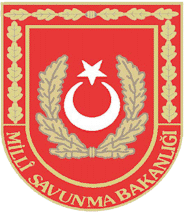 MİLLİ SAVUNMA BAKANLIĞI TERSANELER GENEL MÜDÜRLÜĞÜ
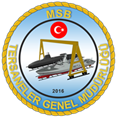 HİZMETE ÖZEL
1/23
STRATEJİK İŞ BİRLİĞİ ANLAŞMASI
HİZMETE ÖZEL
2/23
TANIM
Tersanelerin üretim, bakım, onarım ve modernizasyon faaliyetlerinde kritik öneme haiz olup yurt dışından temin edilen ham madde, malzeme ve sistemlerin ve/veya bunlarla ilgili hizmetlerin yurt içinde tedarikçi kaynakları oluşturmak maksadıyla muhtemel tedarikçilerle yapılan uzun dönemli iş birliği anlaşmalarıdır.
HİZMETE ÖZEL
3/23
HUKUKİ DAYANAK
21 Ağustos 2021 tarihli ve 4416 sayılı Cumhurbaşkanı Kararı,
MSY 310-12 sayılı MSB Askeri Fabrikalar ve Tersaneler Genel Müdürlüğü 4734 Sayılı Kamu İhale Kanunu İstisnalar (3.B) Kapsamındaki Mal ve Hizmet Alımları Yönergesi.
HİZMETE ÖZEL
4/23
STRATEJİK İŞ BİRLİĞİ ANLAŞMASI SÜRECİ
SİA faaliyetleri “Stratejik İş Birliği Anlaşması İş Akış Şeması” na göre icra edilir.

	SİA kapsamında yerlileştirilmesi planlanan kritik ham madde/malzeme/sistemlerin belirlenmesi amacıyla “Yerlileştirilecek Ham madde/Malzeme/Sistem/Hizmet (Onarım) Listesi”ndeki bilgiler Tersaneler tarafından doldurularak TGM’ye gönderilir.
HİZMETE ÖZEL
5/23
STRATEJİK İŞ BİRLİĞİ ANLAŞMASI SÜRECİ
“Yerlileştirilecek Ham madde/Malzeme/Sistem/Hizmet (Onarım) Listesi”nin hazırlanmasında yapılabilecek hatalar;
İhtiyaç fazlası atıl malzeme,
Tersanelerimizin imalat kabiliyetinde olan malzeme,
Yerli imkanlar ile farklı üreticiler tarafından hali hazırda üretimi yapılan malzeme.
HİZMETE ÖZEL
6/23
STRATEJİK İŞ BİRLİĞİ ANLAŞMASI SÜRECİ
SİA kapsamında yerlileştirilmesi planlanan kritik mal/hizmet  listesi Milli Savunma Bakanlığı internet adresinde (Ana malzeme alt birim adı) yayımlanır ve ihtiyaç halinde güncellenir.
	Aday firmalar; üretimine istekli oldukları mal/hizmete yönelik başvuru taleplerini yazılı olarak elden/posta yoluyla, Tersaneler Genel Müdürlüğüne veya ilgili Tersanelere yapabilirler.
HİZMETE ÖZEL
7/23
STRATEJİK İŞ BİRLİĞİ ANLAŞMASI SÜRECİ
Tersanelere yapılan başvurular TGM’ye bildirilir.
	Aday firma/firmalar, yerlileştirilecek malzemeyi bildiren Tersaneye yönlendirilir.
	Aday firma ile Tersane arasında “Gizlilik Anlaşması” imzalanır. 
	 ‘Ana malzeme alt birim adı’ altında yer alan malzeme hakkında Aday firmaya bilgi verilir.
HİZMETE ÖZEL
8/23
STRATEJİK İŞ BİRLİĞİ ANLAŞMASI SÜRECİ
Aday firmanın talipli olduğu mal/hizmetlere yönelik olarak firma yeterliliği, firma tesislerinde ilgili Tersane tarafından yapılacak tetkiklerle teyit edilir.
	Aday firmanın tetkiki yapılmadan önce, kamu ihale kanunu kapsamında yasaklı olup olmadığının denetimi Tersaneler Genel Müdürlüğü tarafından yapılacak olup aday firma yasaklı ise tetkiki yapılmayacaktır.
HİZMETE ÖZEL
9/23
STRATEJİK İŞ BİRLİĞİ ANLAŞMASI SÜRECİ
Firma tetkiki, “mali ve teknik yeterlilik, yerlilik oranı, teknoloji transferi, AR-GE ve ürün geliştirme ve benzeri” konularda Teknik Yönetim Sorumluluğu/Tersane Uzmanlık Alanında yapılacak ve yapılan tetkik sonucu düzenlenecek olan “Stratejik İş Birliği Anlaşması Firma Yeterlilik Tetkik Raporu”nda açıkça belirtilerek TGM’ye gönderilir.
HİZMETE ÖZEL
10/23
STRATEJİK İŞ BİRLİĞİ ANLAŞMASI SÜRECİ
Stratejik İş Birliği Anlaşması Firma Yeterlilik Tetkik Raporunun olumsuz olması durumunda ilgili Tersane tarafından aday firmaya da söz konusu tetkik raporu yazılı olarak bildirilir. Ayrıca aday firma, TGM tarafından  “Adaylığı Olumsuz Sonuçlanan Firma Arşivi” ne eklenir.
HİZMETE ÖZEL
11/23
STRATEJİK İŞ BİRLİĞİ ANLAŞMASI SÜRECİ
Stratejik İş Birliği Anlaşması Firma Yeterlilik Tetkik Raporunun olumlu olması durumunda; İlgili Tersanenin, Stratejik İş Birliği Anlaşması Firma Yeterlilik Tetkik Raporu sonucunda yapacağı değerlendirmeye göre aday firmaların (birden fazla aday firmanın aynı malzemeye talip olması durumunda) sıralamaya tabi tutulur ve sıralama sonucu, ilgili Tersane tarafından TGM’ye ve aday firmaya/firmalara bildirilir.
HİZMETE ÖZEL
12/23
STRATEJİK İŞ BİRLİĞİ ANLAŞMASI SÜRECİ
Sıralama sonucunda, üst sıra dışında kalan aday firma/firmalara, Firma Yeterlilik Tetkik Raporu sonucunda hangi konularda eksikliklerinin/yetersizliklerinin olduğu ilgili Tersane tarafından bildirilir.
HİZMETE ÖZEL
13/23
STRATEJİK İŞ BİRLİĞİ ANLAŞMASI SÜRECİ
Firma Yeterlilik Tetkik Raporu sonucunda uygun bulunan aday firmanın talipli olduğu mal/hizmetlerin yer aldığı liste ve firma yeterlilik tetkik raporu,  “Bakan izni/onayı” metni ile birlikte Bakan’a sunulur.
HİZMETE ÖZEL
14/23
STRATEJİK İŞ BİRLİĞİ ANLAŞMASI SÜRECİ
Bakan tarafından, aday firmayla SİA yapılması için gerekli izin/onay verilmezse sonuç aday firmaya TGM tarafından yazılı olarak bildirilir. Ayrıca aday firma, TGM tarafından adaylığı olumsuz sonuçlanan firma arşivine eklenir.
Onayın alınamadığı durumda; Söz konusu mal/hizmetler için ilk tetkik sıralamasına girmiş olan firmalardan başka bir aday firma daha başvuruda bulunur ise Firma tetkiki aşamasına dönülerek süreç tekrar işletilir.
HİZMETE ÖZEL
15/23
STRATEJİK İŞ BİRLİĞİ ANLAŞMASI SÜRECİ
Bakan tarafından, gerekli izin/onay verilirse;
   Söz konusu mal/hizmetler için başka aday firma/firmalar tarafından talep gelmesi halinde söz konusu aday firmanın/firmaların talebi değerlendirmeye alınmaz ve aday firmaya/firmalara bu durum yazı ile bildirilir.
  İlgili Tersane ile aday firma arasında taslak halinde sunulan ve tarafların metni üzerinde mutabık kalacağı bir “Stratejik İş Birliği Anlaşması” imzalama aşamasına geçilir.
HİZMETE ÖZEL
16/23
STRATEJİK İŞ BİRLİĞİ ANLAŞMASI SÜRECİ
Stratejik İş Birliği Anlaşması metni üzerinde tarafların anlaşamaması durumunda TGM’ye ve aday firmaya ilgili Tersane tarafından yazılı bilgi verilir. Ayrıca aday firma, TGM tarafından  adaylığı olumsuz sonuçlanan firma arşivine eklenir.
	Stratejik İş Birliği Anlaşması metni üzerinde tarafların anlaşması durumunda aday firma, Bakan onayında yer alan izinler çerçevesinde prototip üretim faaliyetlerine başlayabilir.
HİZMETE ÖZEL
17/23
STRATEJİK İŞ BİRLİĞİ ANLAŞMASI SÜRECİ
Aday firmanın SİA’da belirtilen süre içerisinde teslim edeceği prototipin test ve muayenesi ilgili Tersane tarafından yapılarak/yaptırılarak “Test/Muayene Karar Raporu” tanzim edilir.
HİZMETE ÖZEL
18/23
STRATEJİK İŞ BİRLİĞİ ANLAŞMASI SÜRECİ
Test/muayene sonucunun olumsuz olması durumunda;
SİA kapsamında verilen süre bitimine kadar prototip üretim faaliyetleri devam eder.
SİA kapsamında verilen sürenin dolması halinde; Aday firma tarafından bir Hata Analiz Raporu (HAR) hazırlanacak ve ilgili Tersaneye sunacaktır. İlgili Tersane kendi analiz sonuçlarını ve HAR’ı değerlendirecektir.
HİZMETE ÖZEL
19/23
STRATEJİK İŞ BİRLİĞİ ANLAŞMASI SÜRECİ
Tersane yapacağı değerlendirme neticesinde;
	  Tekrardan prototip üretimi yapmasına karar vermesi halinde, belirlenen süre kadar SİA uzatılır.
	  Prototip üretimi yapmamasına karar vermesi halinde, aday firma ile yapılan SİA iptal edilerek aday firmaya gerekli görülen belgelerle birlikte bilgi verilir. Ayrıca aday firma, TGM tarafından adaylığı olumsuz sonuçlanan firma arşivine eklenir.
HİZMETE ÖZEL
20/23
STRATEJİK İŞ BİRLİĞİ ANLAŞMASI SÜRECİ
Test/muayene sonucunun olumlu olması durumunda Test/Muayene Karar Formunun TGM’ye gönderilmesine müteakip aday firma SİA’da belirtilen süre kadar “Tek Kaynak Tedarikçi” olarak belirlenerek TGM tarafından “Tek Kaynak Tedarikçi Arşivi” ne eklenir.
HİZMETE ÖZEL
21/23
STRATEJİK İŞ BİRLİĞİ ANLAŞMASI SÜRECİ
Aday firmaya yönelik olarak Stratejik İş Birliği Anlaşması İş Akışında Stratejik İş Birliği Anlaşması Firma Yeterlilik Tetkik Raporu, Bakan izni/onayı ve Test/Muayene Karar Formundan herhangi birinin olumsuz olarak neticelenmiş olması halinde aday firma, müteakip dönemde ilgili ham madde/malzeme/sistem/hizmete yönelik olarak söz konusu eksiklik/uygunsuzluk/yetersizlikleri düzelttiğini yazılı olarak taahhüt etmesi durumunda yeniden değerlendirmeye alınabilir.
HİZMETE ÖZEL
22/23
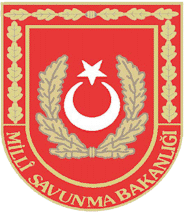 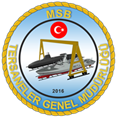 HİZMETE ÖZEL
23/23